SIP Testing w/ FreeSWITCH
ClueCon, August 2013
Moisés Silva <moy@sangoma.com>
Manager, Software Engineering
About Sangoma
Sangoma Technologies - © 2013
Industry pioneer with over 25 years of experience in communications hardware and software
Publicly traded company since 2000
TSXV: STC
One of the most financially healthy companies in our industry
Growing, Profitable, Cash on the Balance Sheet, No Debt
Mid-market sized firm with just under 100 staff in all global territories
Offices in Canada (Toronto), US (CA, NJ), EU (UK & Holland), APAC (India), CALA (Miami)
World wide customer base
Selling direct to carriers and OEMs
Selling to the enterprise through a network of distribution partners
2
Broad Line of Great Products
Sangoma Technologies - © 2013
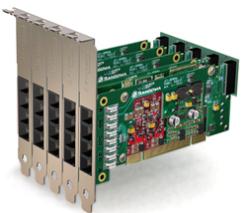 Voice Telephony Boards
Analog/digital/hybrid, WAN, ADSL
Session border controllers
Microsoft Lync
VoIP Gateways
NetBorder SIP to TDM
SS7 to SIP
Software Applications
NetBorder Express, Call Progress Analyzer…
Transcoding (boards/appliances)
Fiber connectivity (STM1)
Wireless products (GSM)
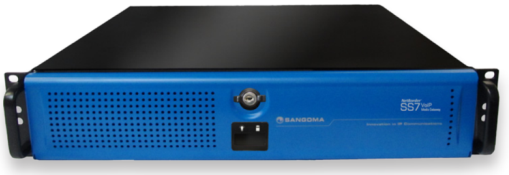 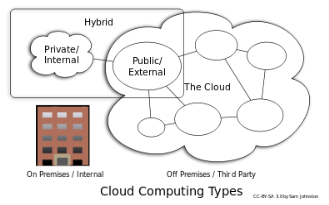 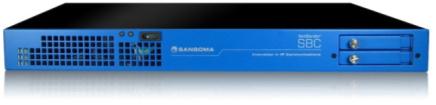 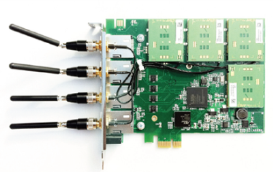 3
Agenda
Sangoma Technologies - © 2013
Testing Overview

Functionality Tests

Load Tests

Security Tests
4
Overview
Sangoma Technologies - © 2013
I know, SIP testing can be scary
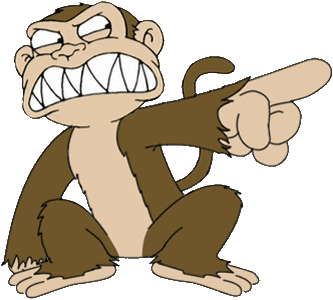 5
Overview
Sangoma Technologies - © 2013
Testing complex systems requires detailed engineering and deep knowledge of OSes, wide range of protocols, hardware, etc

Not everyone likes doing it, it is not glamorous work …

But … It’s developer’s responsibility to test, not customer’s … shocking!
6
Overview
Sangoma Technologies - © 2013
Lots of open source tools out there that can be used for testing:
Sipp
Sipsak
Sipvicious
Voiper
FreeSWITCH
Asterisk
7
Overview
Sangoma Technologies - © 2013
Commercial tools as well
IXLoad from Ixia
SIP Hammer from Empirix
8
Overview
Sangoma Technologies - © 2013
FreeSWITCH can be used to test other systems
Generate calls with full RTP wide array of codecs
Support for IPv4/IPv6, TLS, SRTP, STUN, ICE etc
Flexible programmable logic via XML, Python etc
Originate/terminate T.38 faxing
Originate/terminate SIP/TDM calls (and others)
Easy to hook up modules to test media or signaling:
Example: tone_detect, mod_bert, fs_test
9
Functionality Tests
Sangoma Technologies - © 2013
Functionality Tests
10
Functionality Tests
Sangoma Technologies - © 2013
Verify expected SIP behaviors

REFER actually places a new call to given destination
183 with SDP actually bridges media
4/5XX responses hang up or retry a call
REGISTER creates an AOR in your DB
… And you can go crazy with Presence tests …
11
Functionality Tests
Sangoma Technologies - © 2013
Identify your most important functionality

Execute manual tests, take traces (pcap/wireshark)

Write test scenarios for them

Automate them! (Python/Ruby/PERL scripting)
12
SIPp
Sangoma Technologies - © 2013
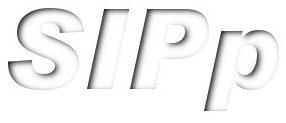 13
SIPp
Sangoma Technologies - © 2013
FreeSWITCH Wiki SIPP Quote

“IF YOU DO NOT UNDERSTAND HOW TO STRESS TEST PROPERLY THEN DON'T BOTHER
Using SIPp is part dark art, part voodoo, part Santeria. 
YOU HAVE BEEN WARNED”
14
SIPp
Sangoma Technologies - © 2013
Low-level SIP functionality & performance test tool

Not super user-friendly, errors can go unnoticed

Requires a firm grasp on SIP (requests, responses, transactions, dialogs)

Flow logic is XML-based
15
SIPp
Sangoma Technologies - © 2013
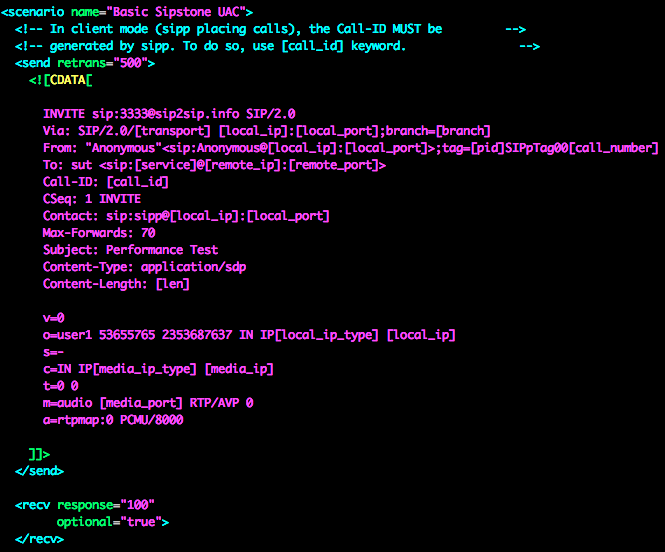 16
[Speaker Notes: Sipp is in essentially sending and receiving sip messages … A far cry from santeria …. At least at this point ]
SIPp
Sangoma Technologies - © 2013
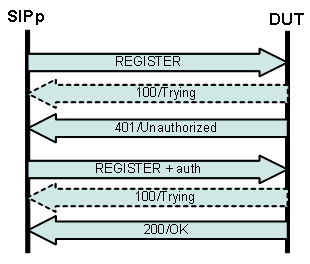 17
SIPp
Sangoma Technologies - © 2013
<send>, <recv>, <pause>, <exec>, rinse & repeat

<send> sends raw SIP messages

<recv> indicates you are expecting a SIP response or request

<pause> waits some milliseconds

<exec> Can be used to play a pcap (and other stuff)
18
SIPp
Sangoma Technologies - © 2013
<send> takes care of re-transmissions if “retrans” attribute is used

<recv> blocks if non-optional

<exec> playing a file is non-blocking (surprising if you know FreeSWITCH/Asterisk playback)
19
SIPp
Sangoma Technologies - © 2013
More complex scenarios can be created with conditional branching

Use statistical branching to add some variety to your scenarios

<pause> can be done using different distribution models such as normal, exponential, pareto, etc
20
SIPp
Sangoma Technologies - © 2013
Subtle mistakes can go unnoticed (no media)
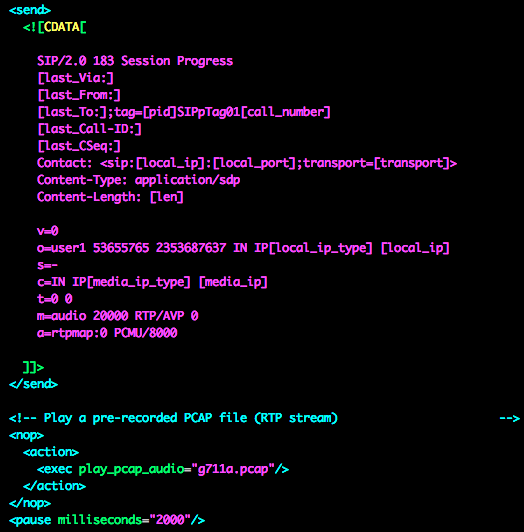 21
SIPp
Sangoma Technologies - © 2013
Use [media_port] tag, do not hard-code ports in the SDP
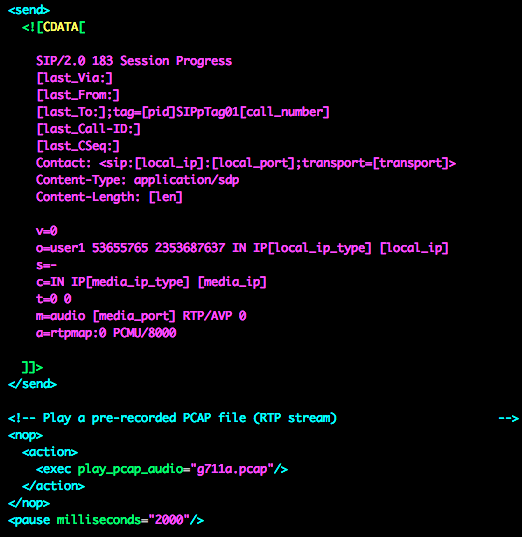 22
SIPp
Sangoma Technologies - © 2013
Make sure you use –rtp_echo

Make sure you insert a <pause> after playing a pcap and make sure the pcap is long enough

For load tests raise your process limits (ulimit –a for details)
23
SIPp
Sangoma Technologies - © 2013
Automating creation of SIPp scenarios out of pcap captures:

Sippie
http://sourceforge.net/projects/sippie/
Sniff2sipp
http://svnview.digium.com/svn/sniff2sipp/
24
SIPSak
Sangoma Technologies - © 2013
Mostly useful for flood tests

Much simpler/smaller than sipp, but less control

Easily used for RFC4475 testing (SIP Torture)
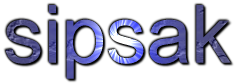 25
FreeSWITCH
Sangoma Technologies - © 2013
You can create SIP flows indirectly using FreeSWITCH applications

No direct/raw SIP access, but possible through FreeSWITCH channel variables

Logic programmable in XML, Python, LUA etc
26
FreeSWITCH
Sangoma Technologies - © 2013
Use ESL originate to send INVITEs

fs_test Python script mimics some SIPp options
https://github.com/moises-silva/fs_test

Control INVITE SIP headers through “sip_h_” originate variables

Send REFER with “deflect” application
27
FreeSWITCH
Sangoma Technologies - © 2013
Send 180 with “ring_ready”

Send 183 with “pre_answer”

Send 200 with “answer”

Send 3XX with “redirect”

Send 4XX/5XX/6XX with “respond”

Send BYE with “hangup”
28
FreeSWITCH
Sangoma Technologies - © 2013
G.711 media test / checking can be accomplished using mod_bert or tone_detect
https://github.com/moises-silva/freeswitch/tree/mod_bert

Calls failing the media test are hung up with MEDIA_TIMEOUT reason
29
Load Tests
Sangoma Technologies - © 2013
Load Tests
30
Load Tests
Sangoma Technologies - © 2013
Load testing can be a fine art

Be careful and define testing scope
OS (Linux, Windows, 64/32 bit, OS packages versions)
Media features (RTP/SRTP, UDPTL, Codec)
Signaling Features (TLS, PRACK, Presence, T.38)
Hardware environment (CPU, Memory, PCI/PCIx, HD)
Network environment (TCP/UDP/Ethernet settings)
31
Load Tests
Sangoma Technologies - © 2013
Performance can vary widely when changing just a few environment characteristics, be sure to test after each change

Record your findings (ie: use Cacti)

Do no underestimate non-call-related load
Registrations, Presence, MWI, etc
32
Load Tests
Sangoma Technologies - © 2013
Measure your network performance / throughput

Use good cat6 ethernet cables!

Use Iperf
https://code.google.com/p/iperf/
33
Load Tests
Sangoma Technologies - © 2013
Launching iperf server
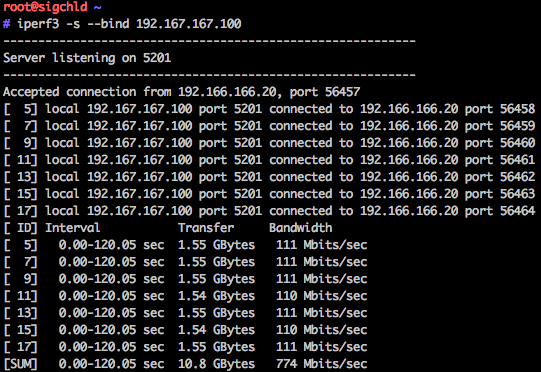 34
Load Tests
Sangoma Technologies - © 2013
Launching iperf client
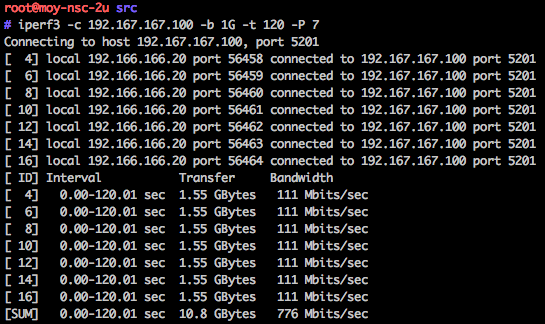 35
Load Tests
Sangoma Technologies - © 2013
Do not forget to verify with bwm-ng
Iperf server bandwidth
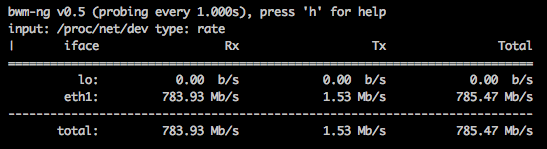 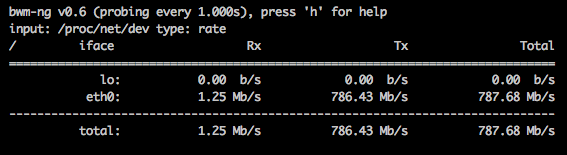 Iperf client bandwidth
36
Load Tests
Sangoma Technologies - © 2013
Slight payload change (iperf –l 172) causes significant performance difference
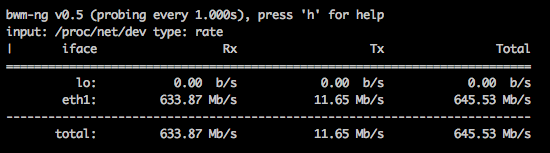 Iperf server bandwidth
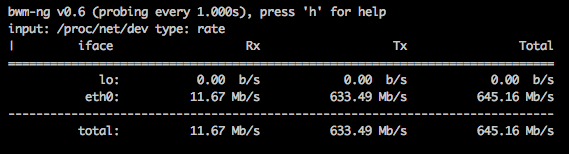 Iperf client bandwidth
37
Security Tests
Sangoma Technologies - © 2013
Security Tests
38
Security Tests
Sangoma Technologies - © 2013
Sipvicious
Voiper
39
SipVicious
Sangoma Technologies - © 2013
Sipvicious is handy to test your fail2ban rules

Use svwar.py and svcrack.py to trigger your fail2ban

Verify the host was blocked
40
Voiper
Sangoma Technologies - © 2013
Voiper is handy for fuzzy/vulnerability testing
http://voiper.sourceforge.net/

Whatever you do, do not click on the last link at that page (UnprotectedHex)
41
Voiper
Sangoma Technologies - © 2013
python fuzzer.py -f SIPInviteCommonFuzzer -i 192.168.168.1 -p 5060 -a sessions/scen1 -c 0

Tons of messages like this on FreeSWITCH:
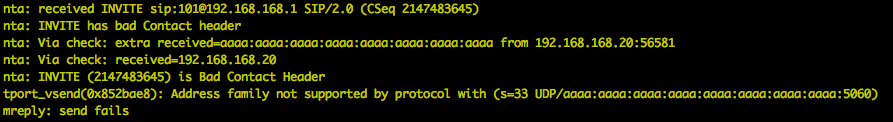 42
Voiper
Sangoma Technologies - © 2013
Note fail2ban can hardly help here (if at all)

Solution is report malformed packets via events and possibly block hosts sending excess of malformed traffic
43
QUESTIONS
Contact Us
Sangoma Technologies - © 2013
Sangoma Technologies
100 Renfrew Drive, Suite 100Markham, Ontario L3R 9R6Canada
Websitehttp://www.sangoma.com/
Telephone
+1 905 474 1990 x2 (for Sales)
Emailsales@sangoma.com
45
THANK YOU